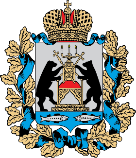 МИНИСТЕРСТВО ПРОМЫШЛЕННОСТИ И ТОРГОВЛИ НОВГОРОДСКОЙ ОБЛАСТИ
«О мониторинге обращений потребителей, рассмотренных специалистами муниципальных образований Новгородской области,                                по вопросам защиты прав потребителей                          за 9 месяцев 2021 года»
Чекмарев Иван Витальевич, министр
промышленности и торговли Новгородской области
02
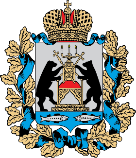 МИНИСТЕРСТВО ПРОМЫШЛЕННОСТИ И ТОРГОВЛИ НОВГОРОДСКОЙ ОБЛАСТИ
ПОЛНОМОЧИЯ ОРГАНОВ МЕСТНОГО САМОУПРАВЛЕНИЯ                      ПО ЗАЩИТЕ ПРАВ ПОТРЕБИТЕЛЕЙ
ст. 44 Закона РФ «О защите прав потребителей»
рассматривать обращения потребителей, консультировать их по вопросам защиты прав потребителей
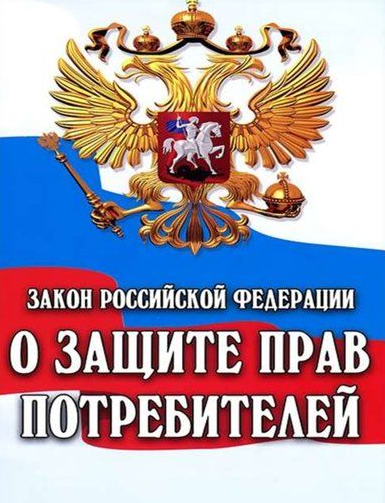 обращаться в суды в защиту прав потребителей (неопределенного круга потребителей)
разрабатывать муниципальные программы                     по защите прав потребителей
03
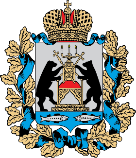 МИНИСТЕРСТВО ПРОМЫШЛЕННОСТИ И ТОРГОВЛИ НОВГОРОДСКОЙ ОБЛАСТИ
ПИСЬМЕННЫЕ И УСТНЫЕ ОБРАЩЕНИЯ ГРАЖДАН
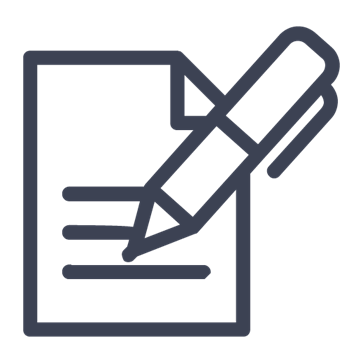 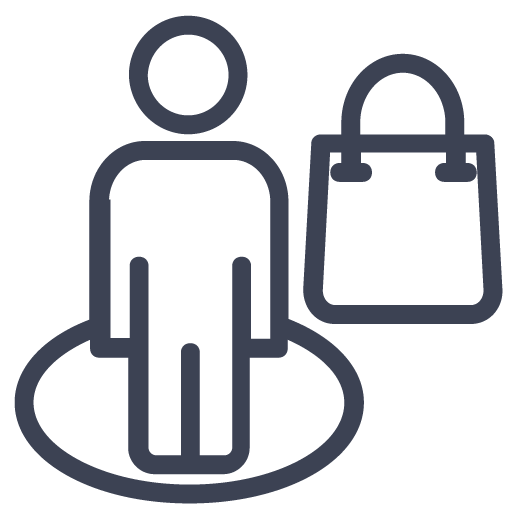 04
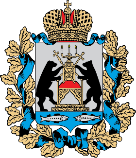 МИНИСТЕРСТВО ПРОМЫШЛЕННОСТИ И ТОРГОВЛИ НОВГОРОДСКОЙ ОБЛАСТИ
КЛАССИФИКАЦИЯ ОБРАЩЕНИЙ ГРАЖДАН
05
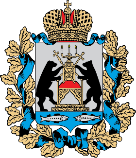 МИНИСТЕРСТВО ПРОМЫШЛЕННОСТИ И ТОРГОВЛИ НОВГОРОДСКОЙ ОБЛАСТИ
РЕЗУЛЬТАТ РАБОТЫ ОМС ПО ОБРАЩЕНИЯМ
ВЫЯВЛЕНО 23 НАРУШЕНИЯ НОРМ ДЕЙСТВУЮЩЕГО ЗАКОНОДАТЕЛЬСТВА
ПРОВЕДЕНО 2720 КОНСУЛЬТАЦИЙ 
ПОДГОТОВЛЕНО 13 ПРЕТЕНЗИЙ
ПРЕДОСТАВЛЕНО 761 РАЗЪЯСНЕНИЕ   ЧЕРЕЗ ИНФОРМАЦИОННЫЕ РЕСУРСЫ
РАЗМЕЩЕНО 115  ИНФОРМАЦИЙ                 И МАТЕРИАЛОВ ДЛЯ ГРАЖДАН
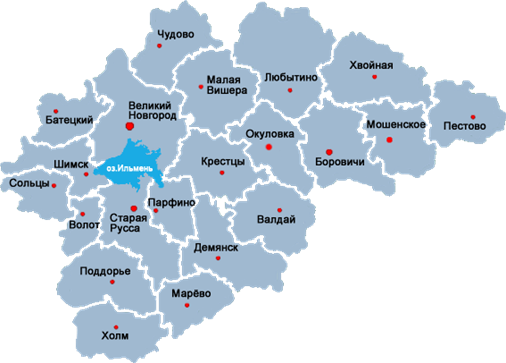 06
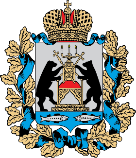 МИНИСТЕРСТВО ПРОМЫШЛЕННОСТИ И ТОРГОВЛИ НОВГОРОДСКОЙ ОБЛАСТИ
ЮРИДИЧЕСКАЯ КЛИНИКА В РАБОТЕ С ОМС
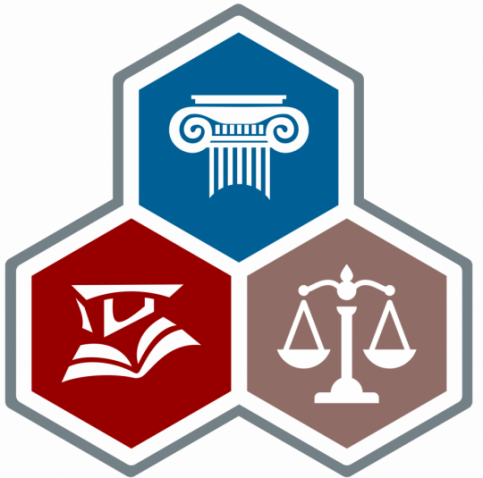 Федеральный закон от 21.11.2011 № 324-ФЗ                         «О бесплатной юридической помощи                         в Российской Федерации»
В юридической клинике оказывается помощь по общегражданским делам (вопросы жилищного, трудового, семейного, наследственного права и др.)

Помощь социально незащищенным и малоимущим гражданам города и области:
пенсионеры, инвалиды, безработные, 
рабочие, учителя, студенты, участники войн, узники лагерей, работники школьных и дошкольных учреждений и др.,
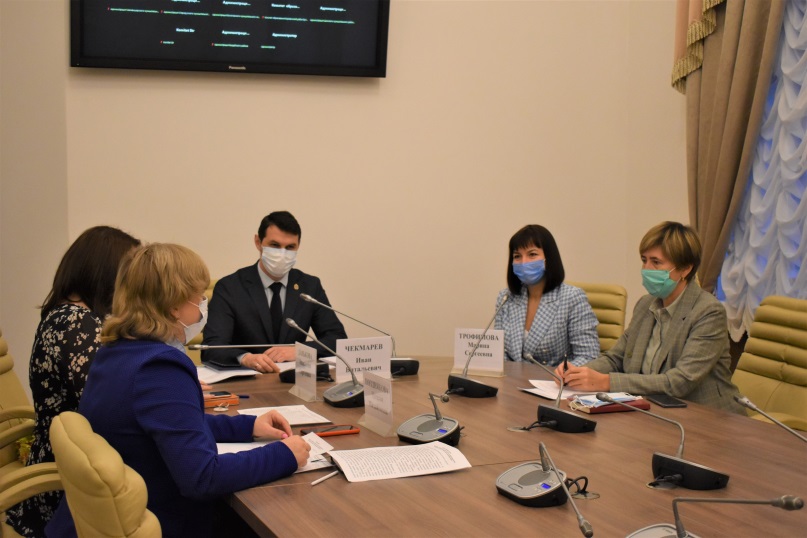 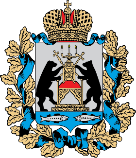 07
МИНИСТЕРСТВО ПРОМЫШЛЕННОСТИ И ТОРГОВЛИ НОВГОРОДСКОЙ ОБЛАСТИ
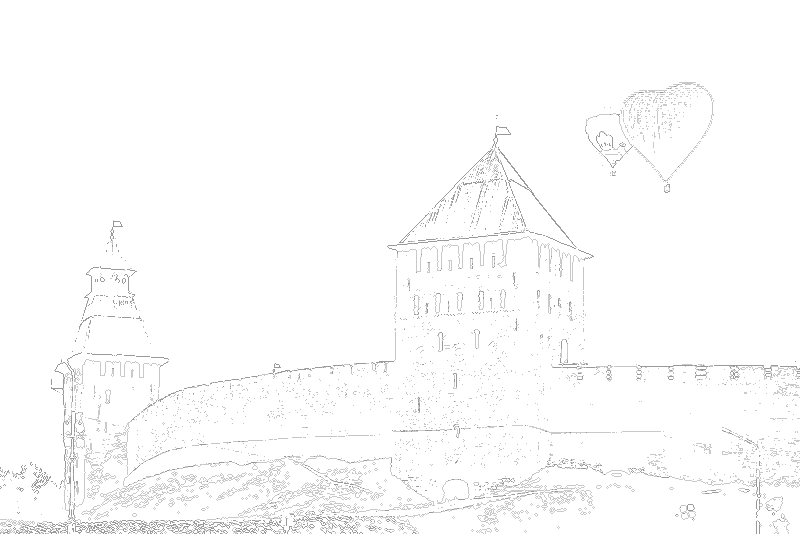 Спасибо
за внимание!